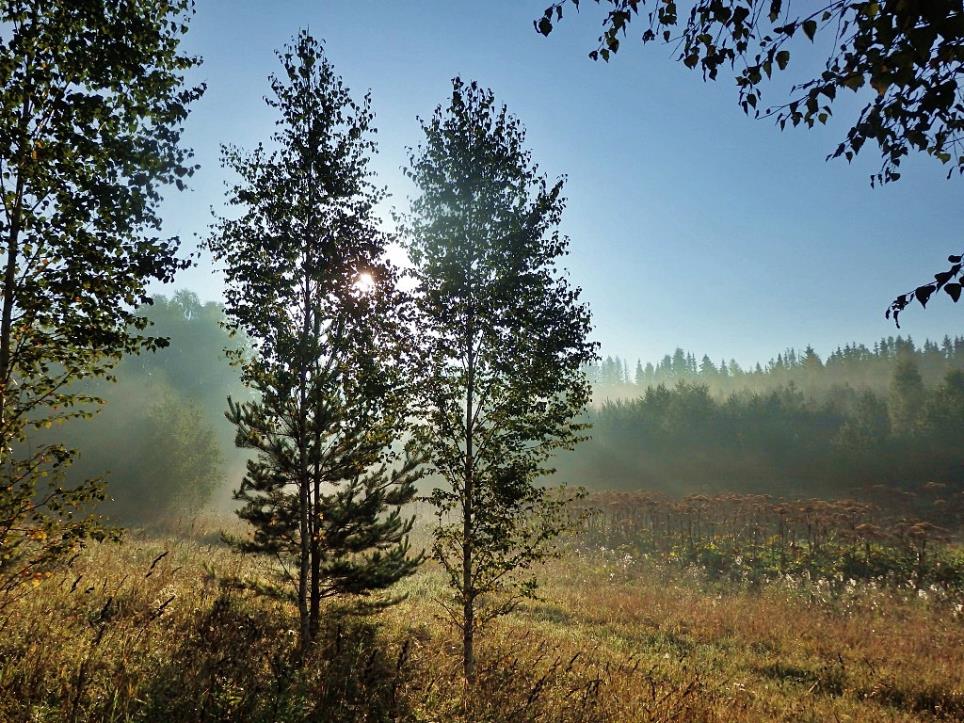 РОДНОЙ ЗЕМЛИ
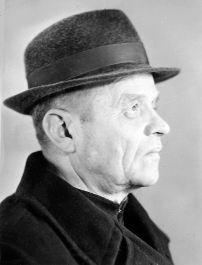 ДУША И ПАМЯТЬ
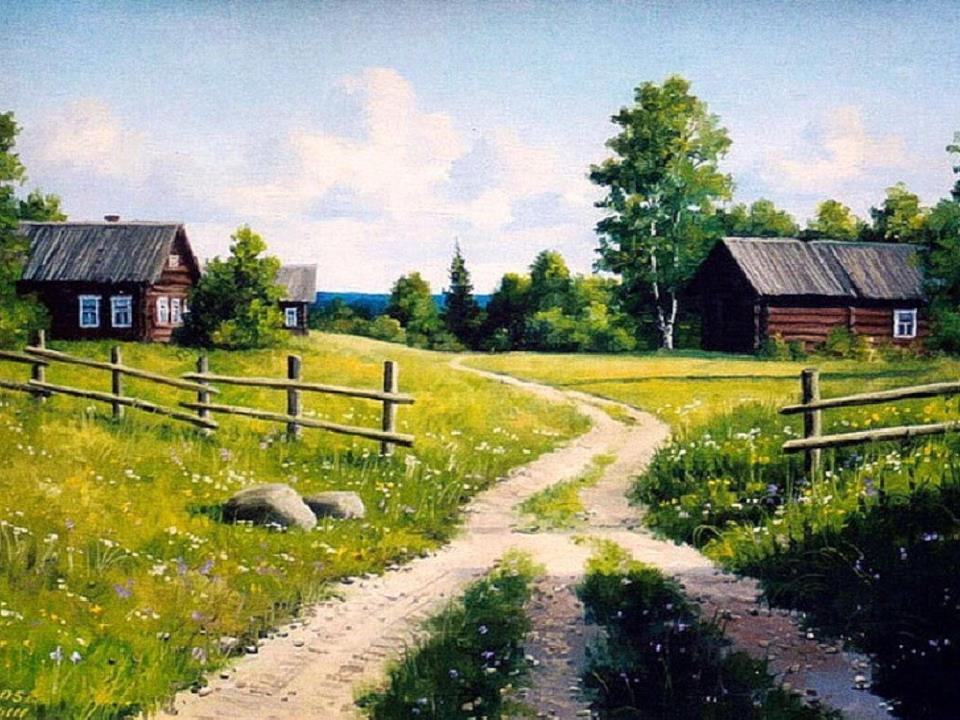 Александр Николаевич Зайцев родился 1915 года  в 
деревне Исаевщина Верхошижемского района.
 В большой семье рано познал все тяготы крестьянского
 труда. Несмотря на бедность семьи сумел закончить 
семилетку. С 15 лет начал работать почтальоном, 
развозил газеты по нескольким деревням.
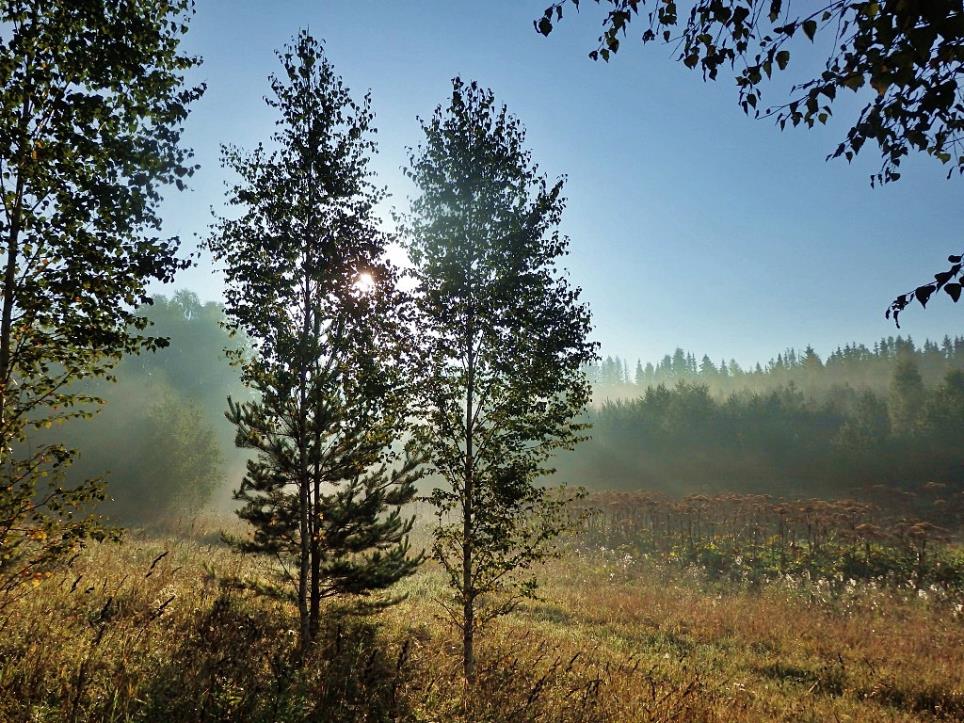 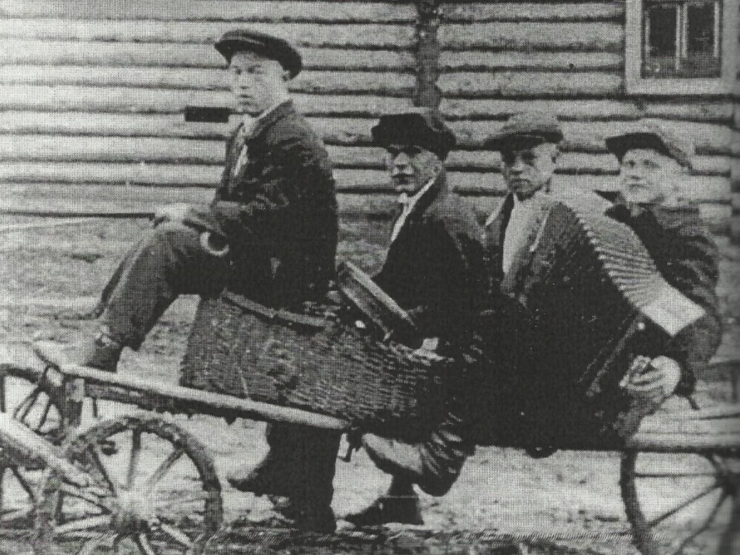 Проводы в армию. Снимок сделан в октябре 1936 года.
Друзья провожают Саньку в армию.
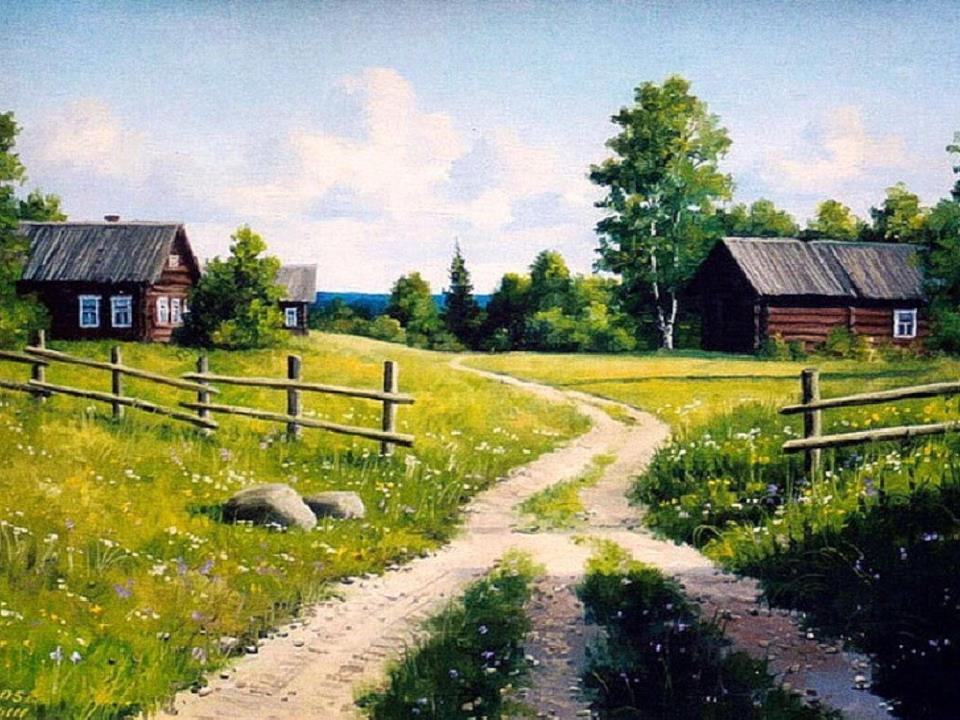 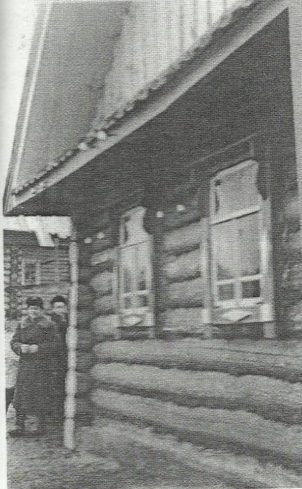 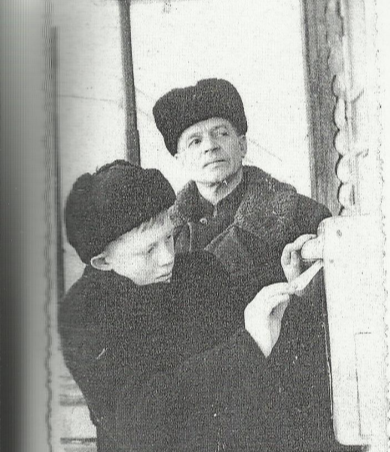 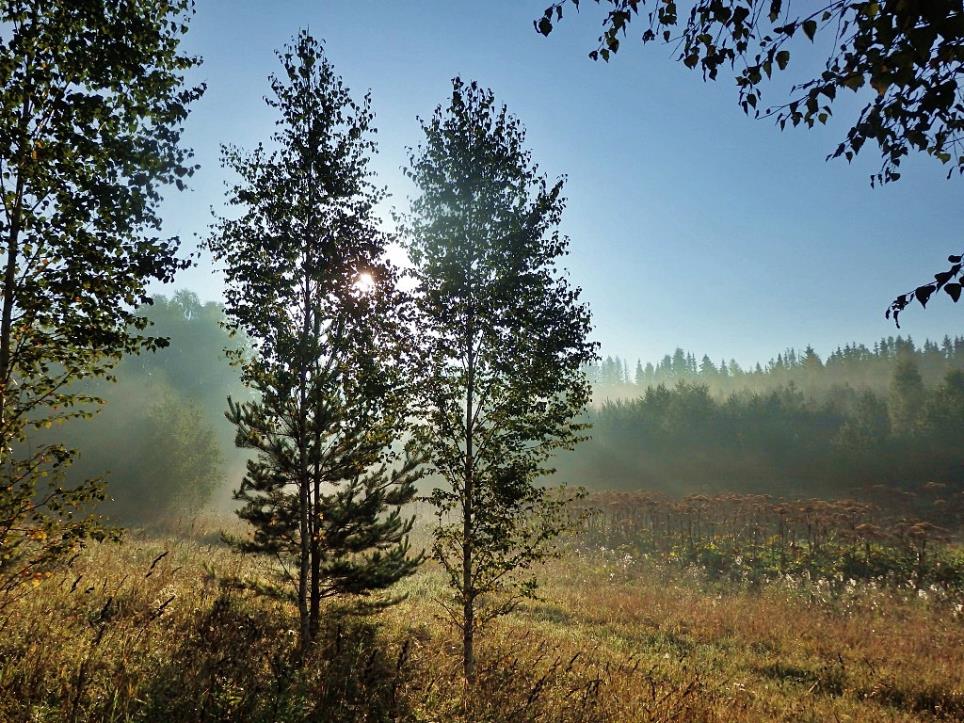 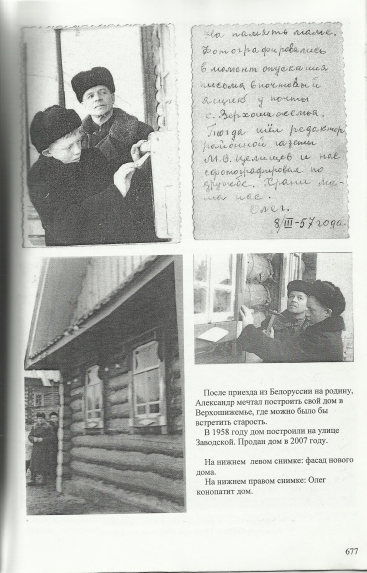 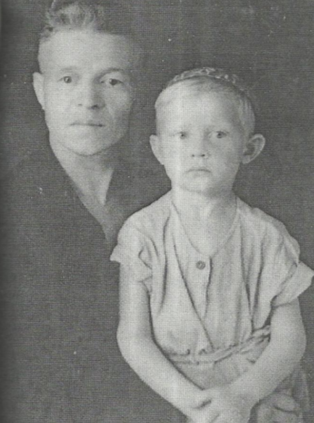 Александр Николаевич с сыном Олегом.
1 июня 1949 года.
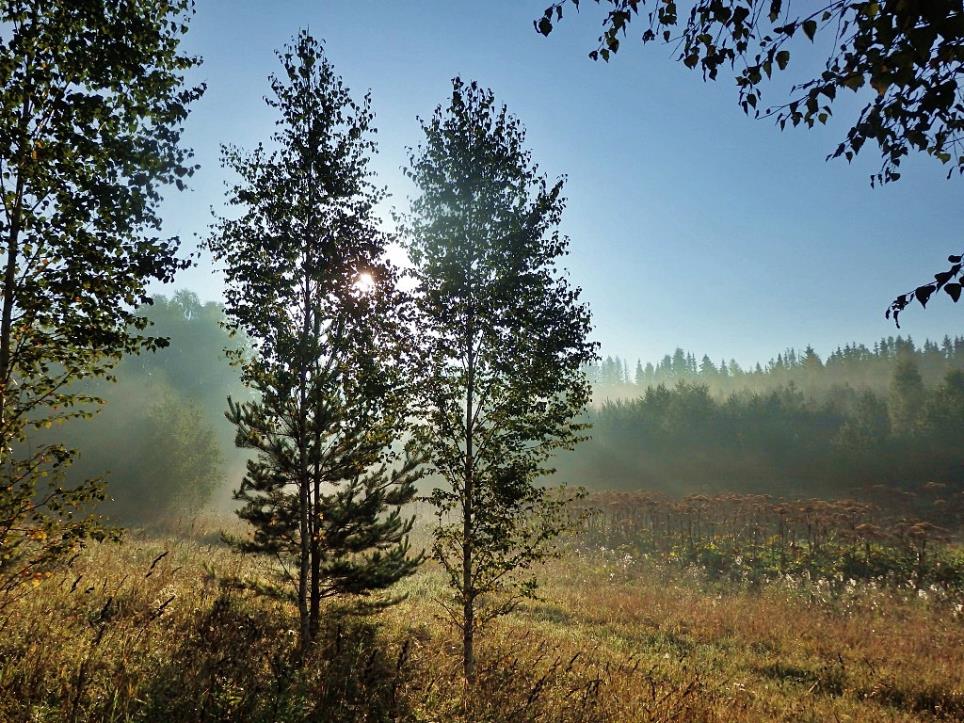 1941 год. Враг рвётся в город на Неве. 
Александр Николаевич в должности командира 
стрелкового взвода сдерживает натиск врага на 
Пулковские высоты. Один из вражеских снарядов 
попал в блиндаж, где он находился. Последнее, 
то увидел, теряя сознание, перебитые ноги
 двух молодых  медсестёр и разорванное тело политрука .
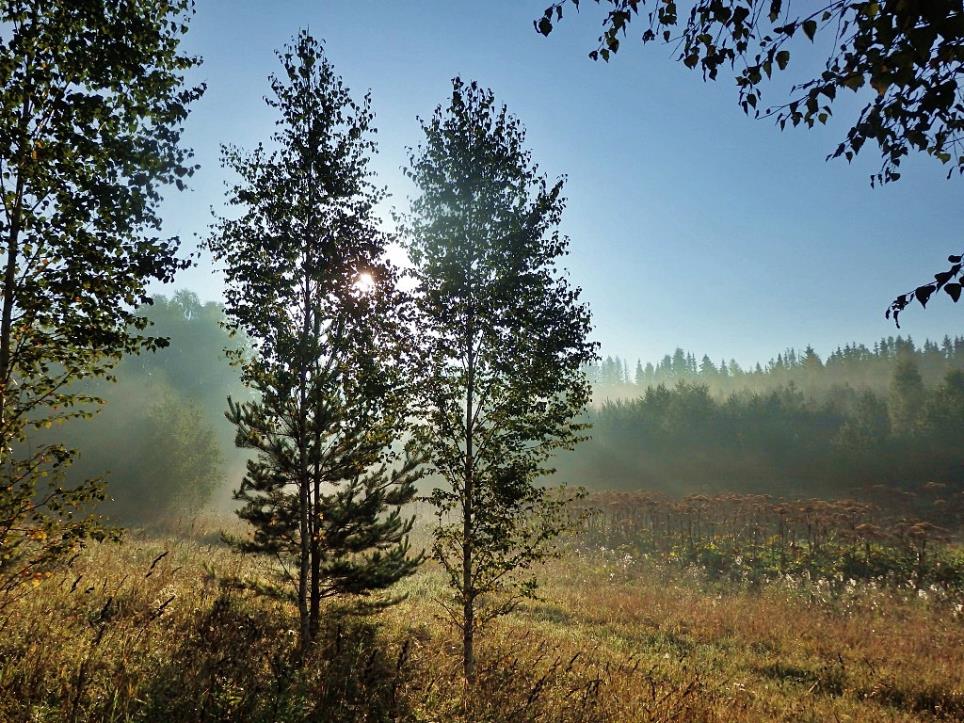 Александр Николаевич имел неимоверную силу воли, 
которая помогла ему выжить в тяжелейших условиях. 
Совершенно слепой человек со множеством ранений 
сумел вернуться к плодотворной жизни и 
сделать много на благо общества. Долгие годы
 он занимал ответственную должность руководителя 
межрайонной организации слепых. Помогал выживать 
инвалидам 4 районов включая Верхошижемский.
 Вёл плодотворную жизнь бесконечных командировках.
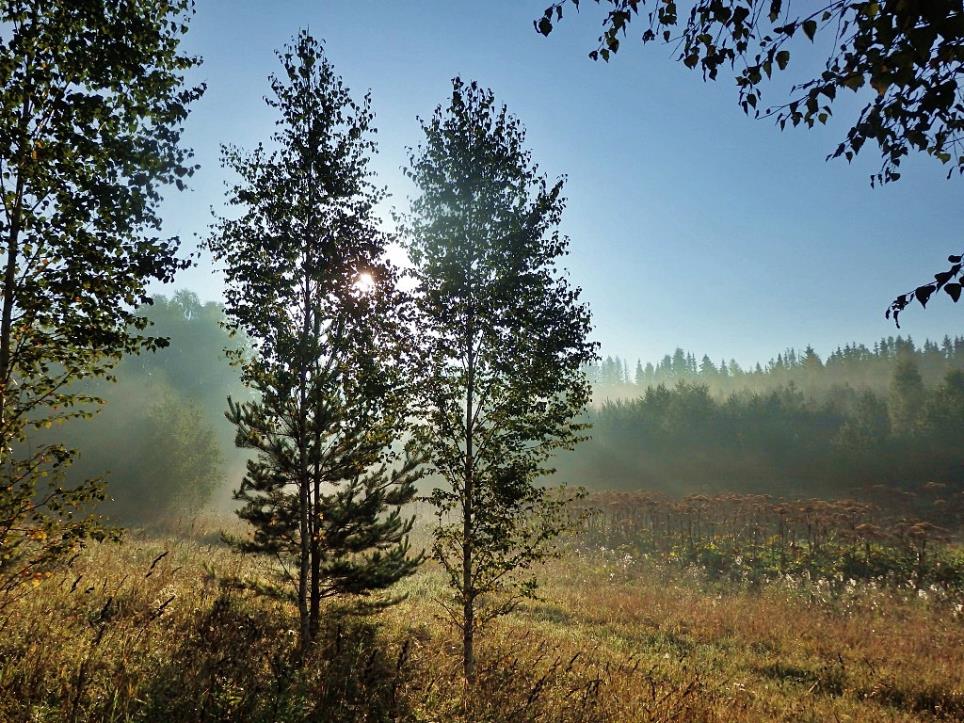 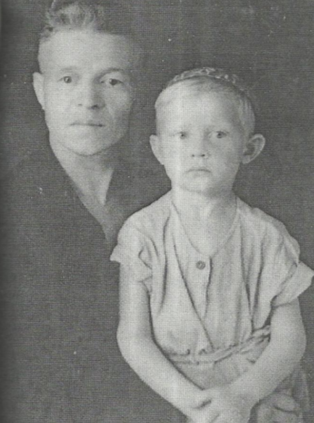 Александр Николаевич с сыном Олегом.
1 июня 1949 года.
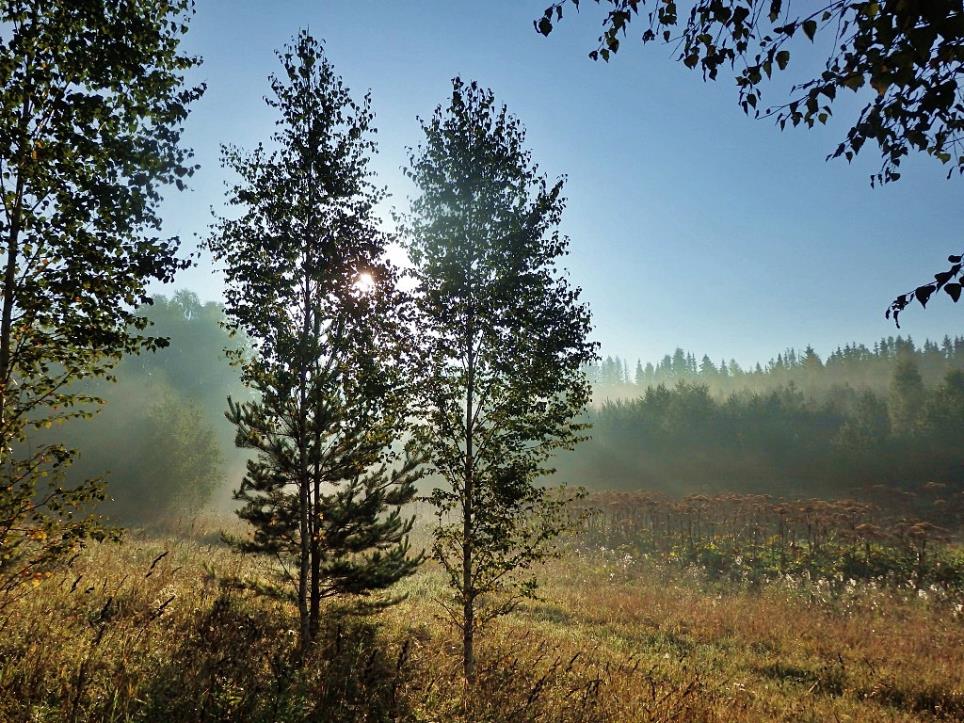 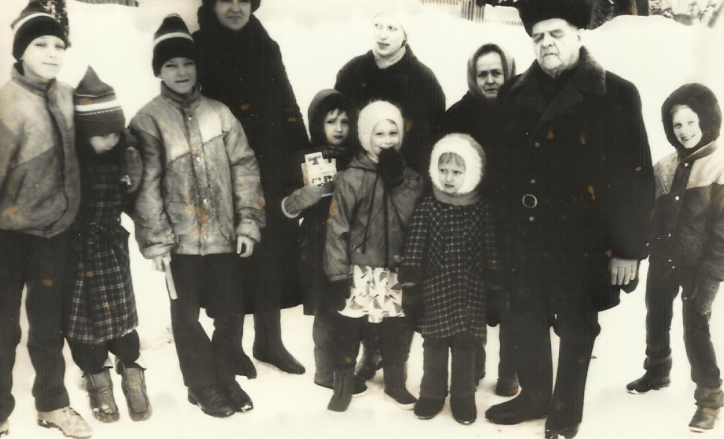 Семья Зайцевых.
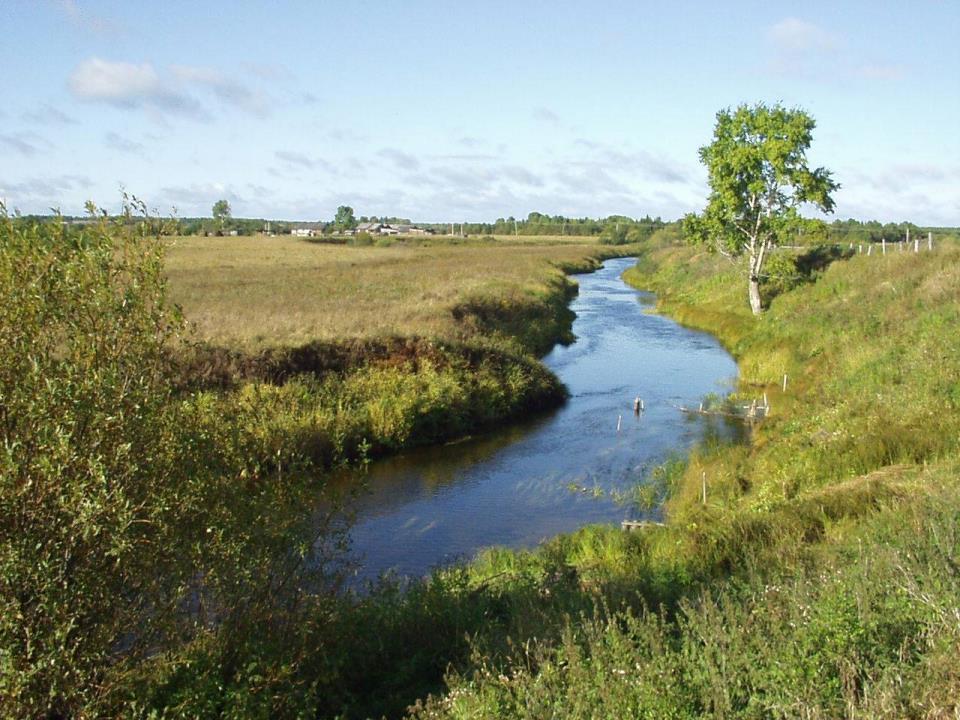 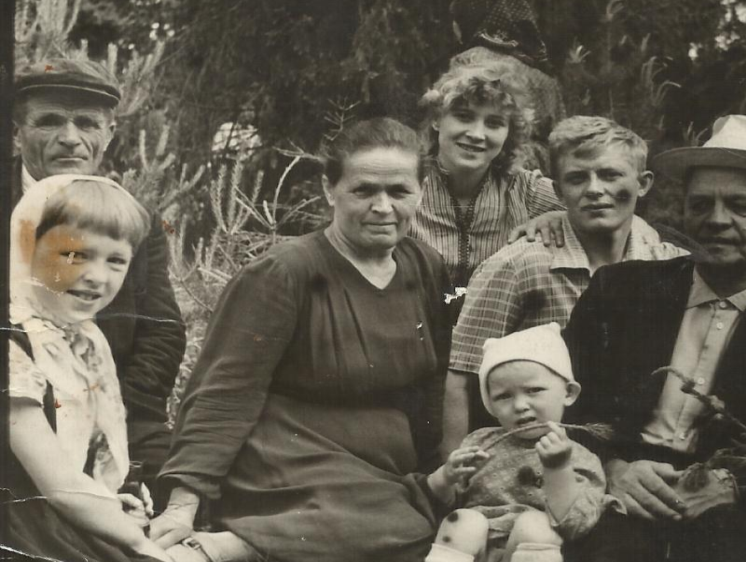 На отдыхе. С женой, с семьёй сына Олега и соседями.
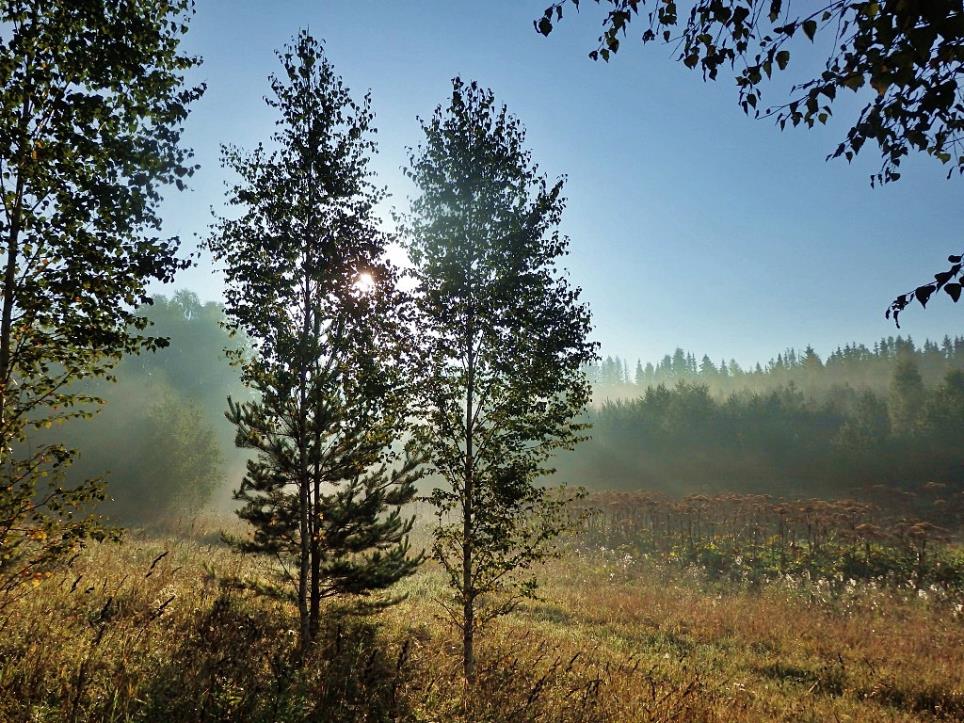 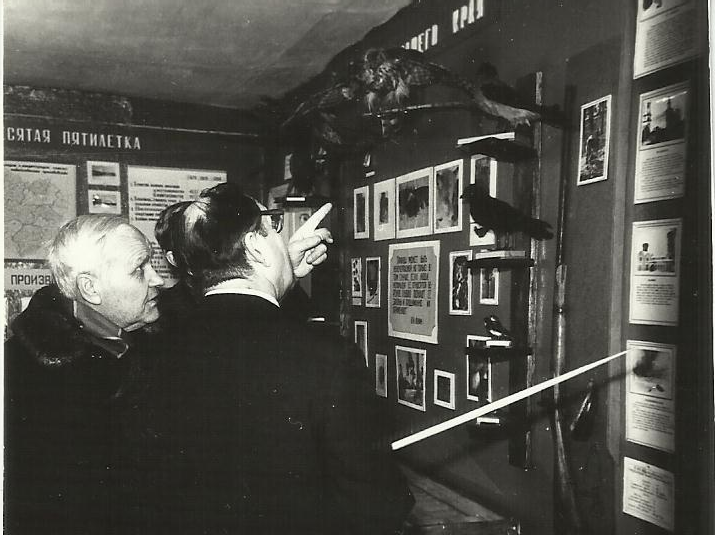 В музее.
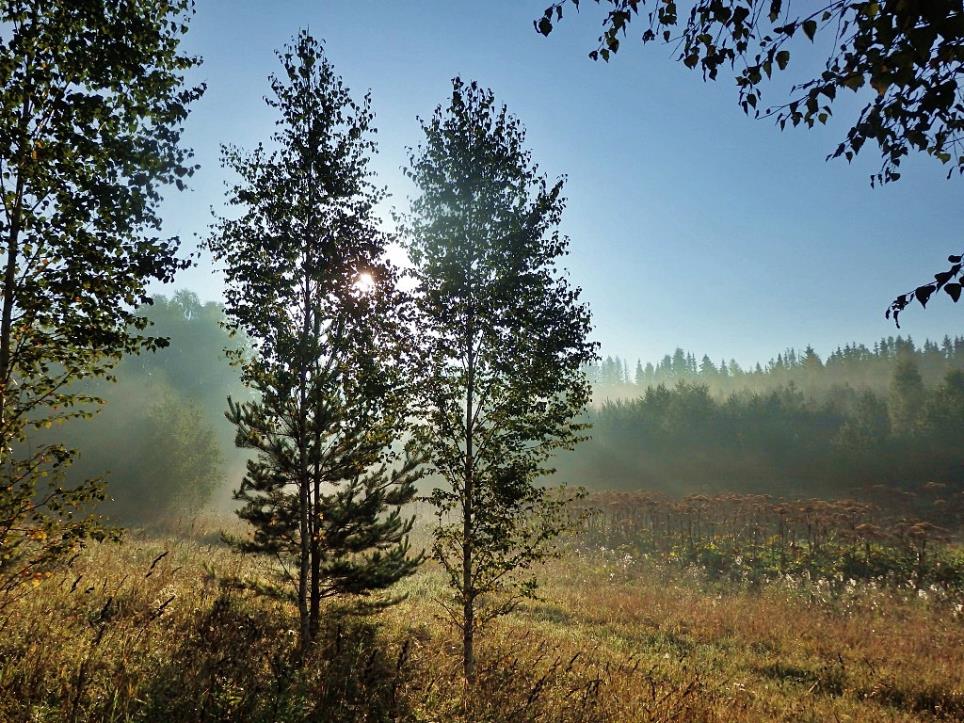 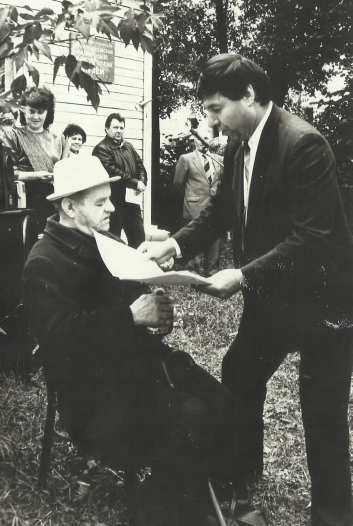 26 августа 1994 года. Глава района В. П. Сморкалов 
вручает создателю музея А. Н. Зайцеву Почётную грамоту.
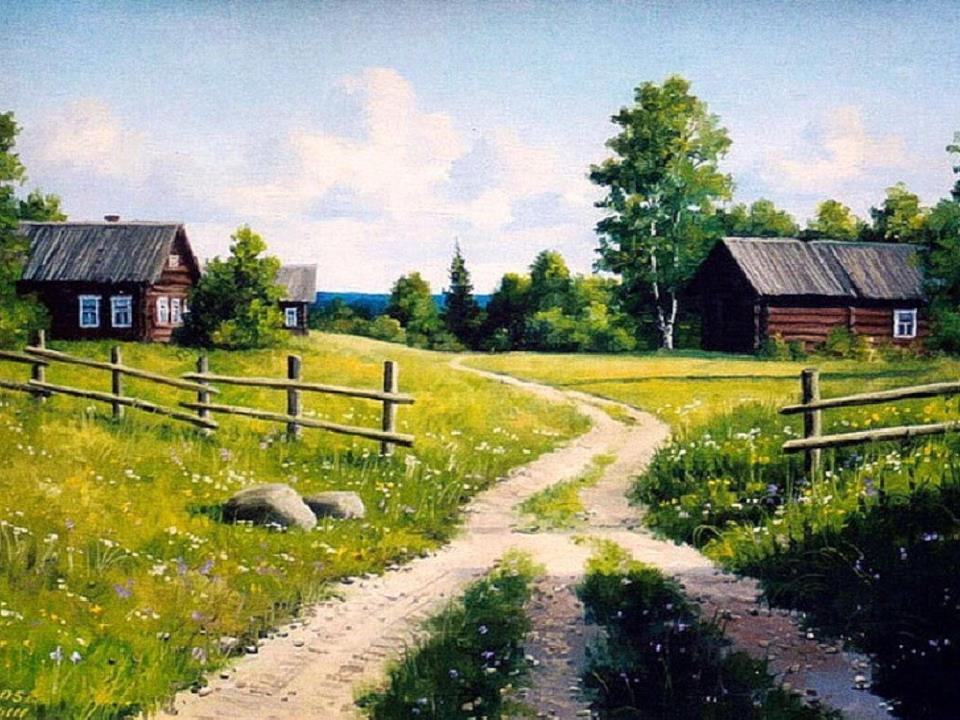 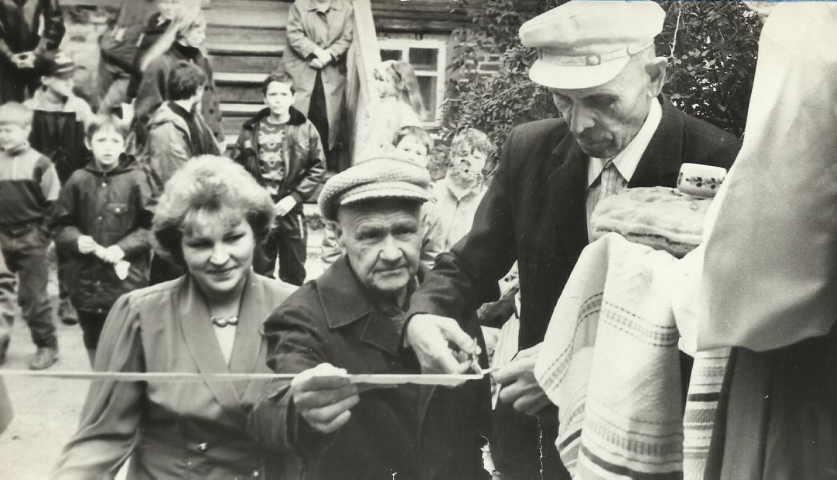 Момент открытия краеведческого музея 26 августа 1994 года.
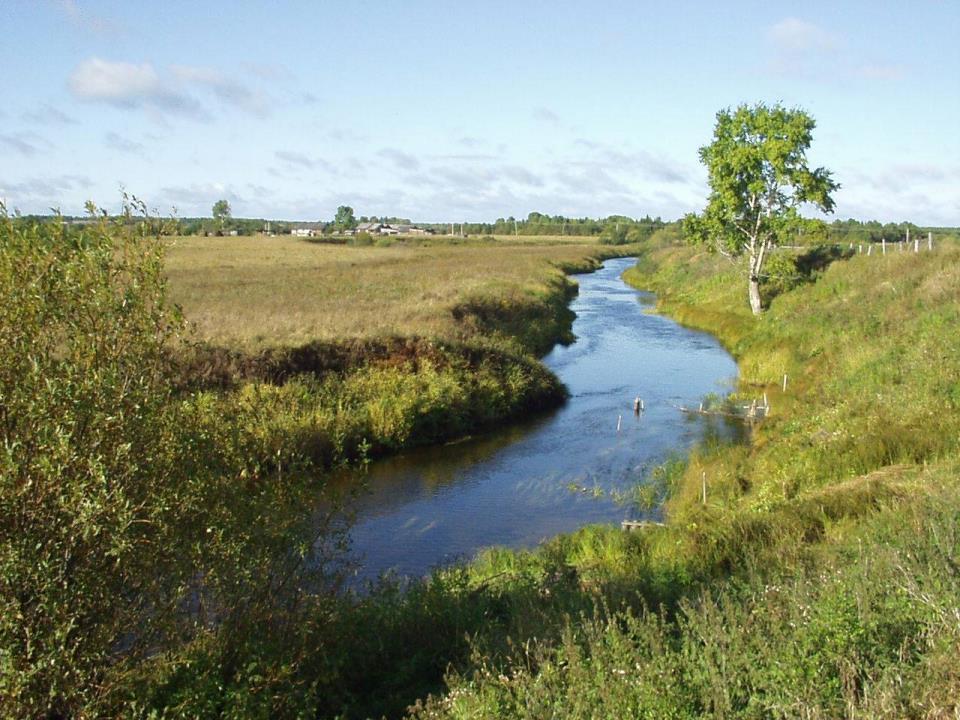 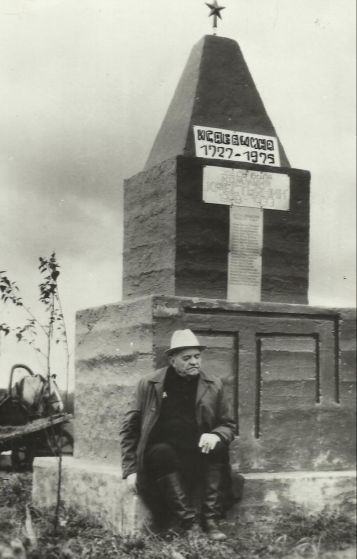 В 1984 году Александр Николаевич, один из первых в России,
Поставил памятник исчезнувшей родной деревне.
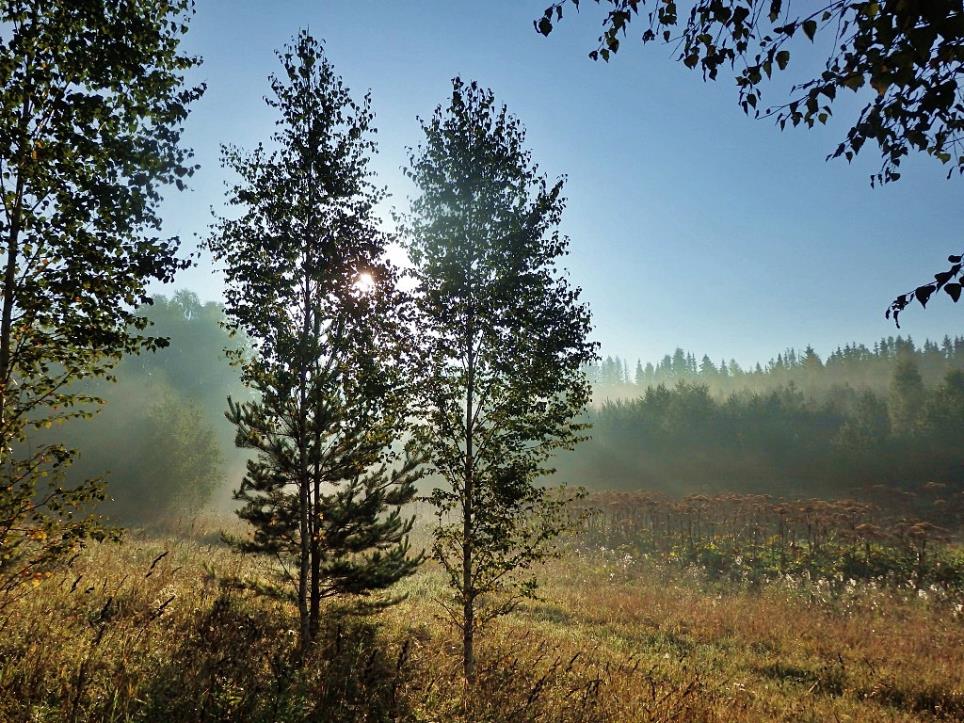 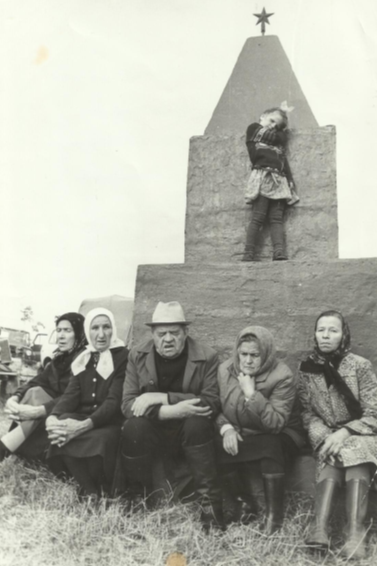 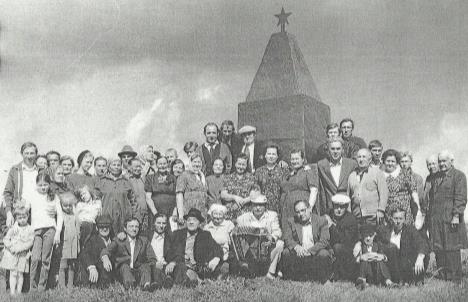 Александр Николаевич с земляками
 у памятника деревне Исаевщине.
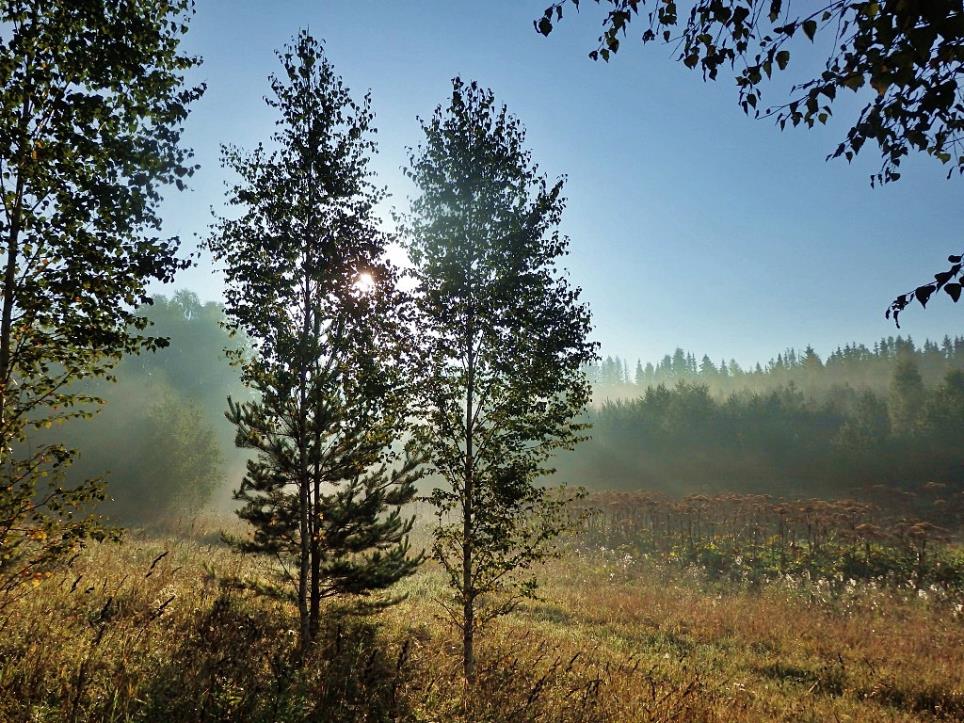 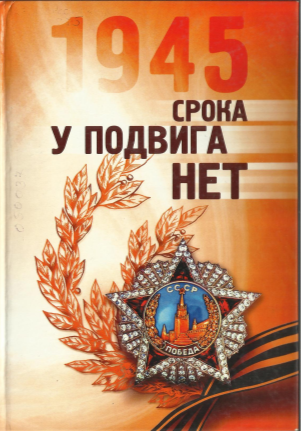 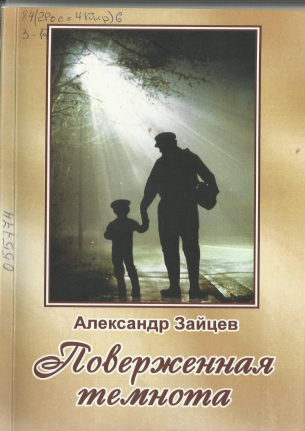 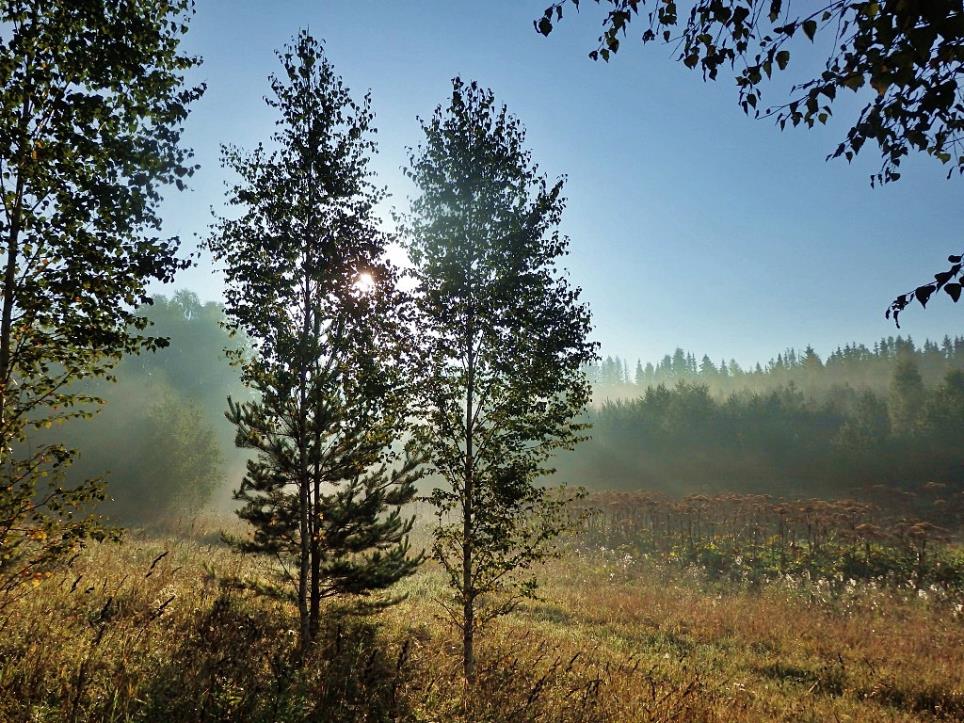 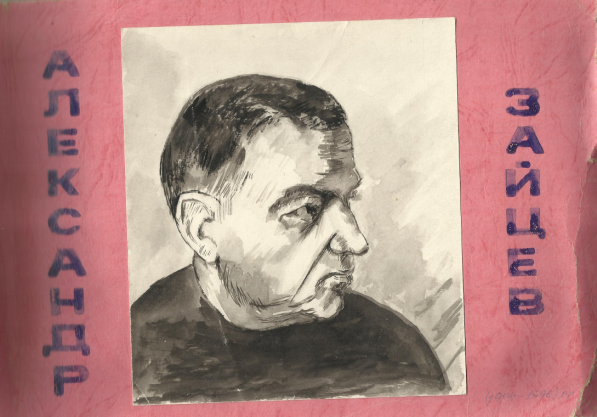 Александр Николаевич  Зайцев  оставил 
большое творческое наследие.
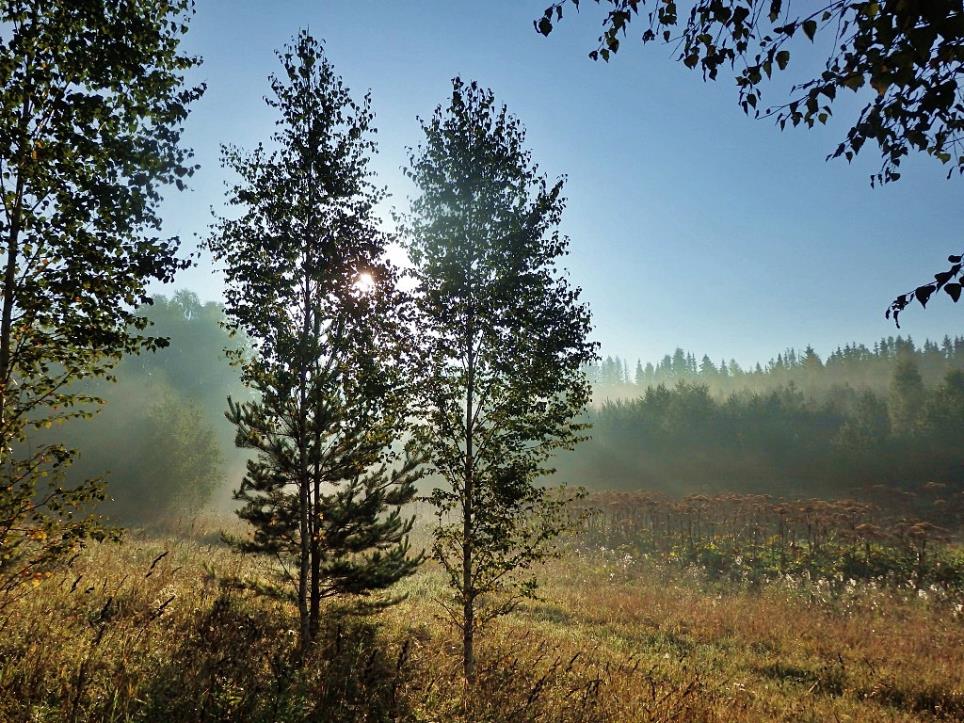 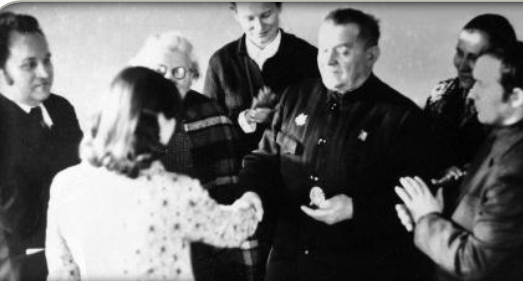 В течение 60 лет он писал заметки в районную и областную газету. 
Не раз был отмечен журналистскими премиями за актуальность статей.
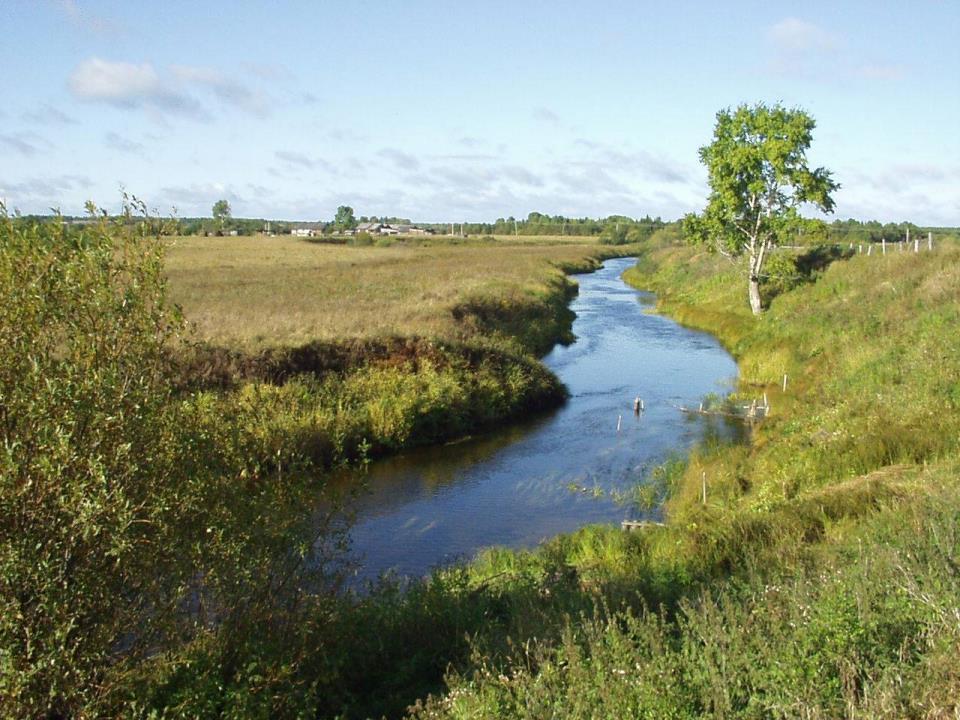 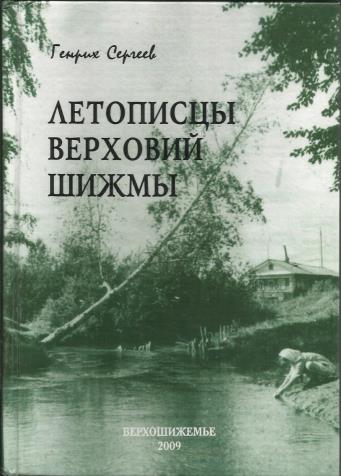 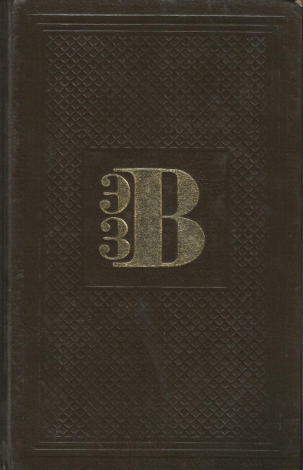 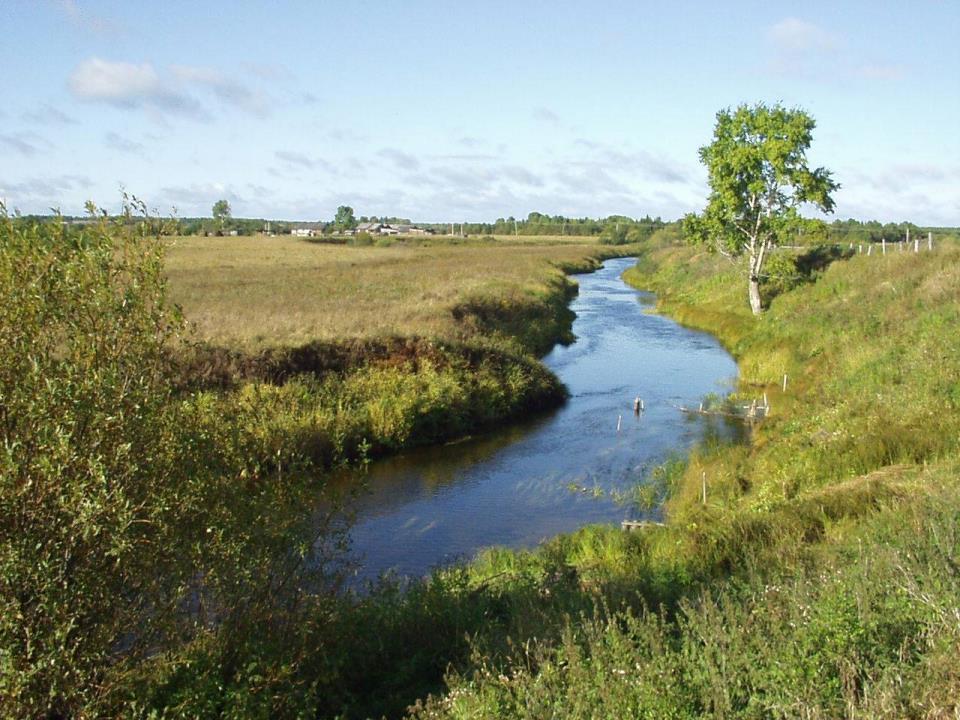 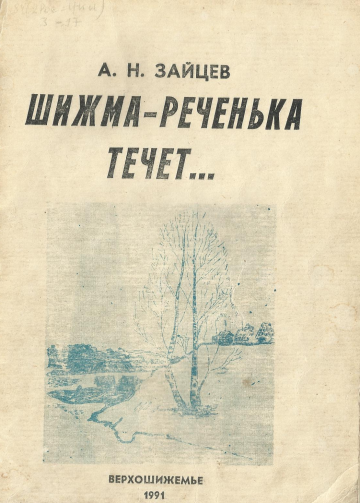 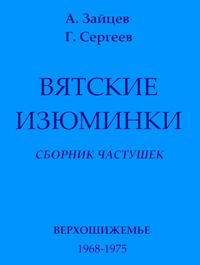 Много лет собирал частушки, которые были изданы в сборнике
 “Вятские изюминки”. Вышла книга его стихов и 
рассказов “Шижма реченька течёт”.
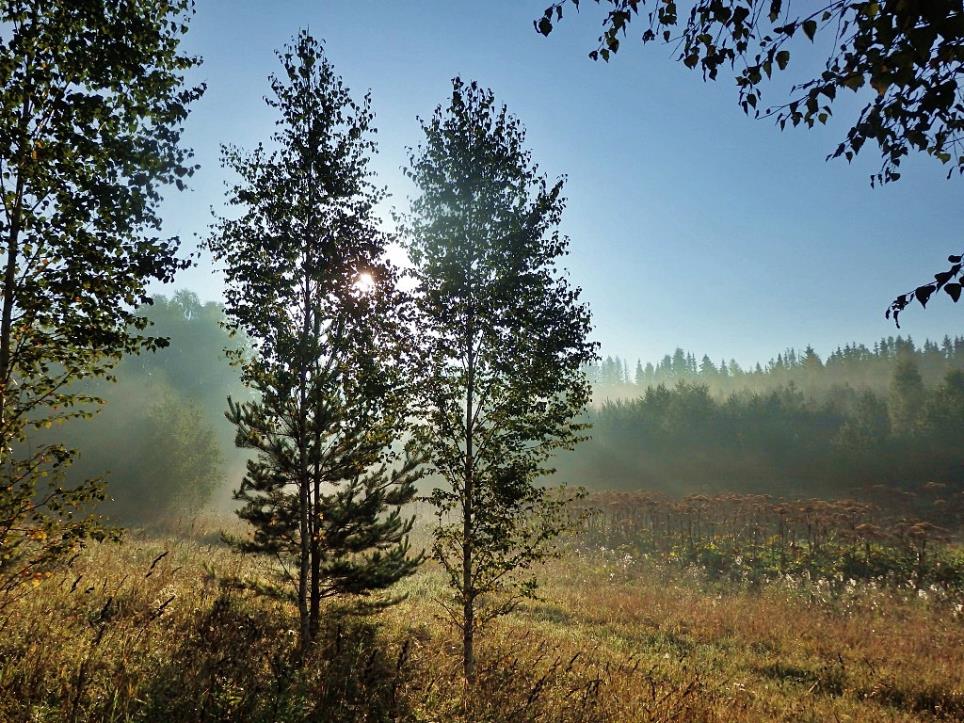 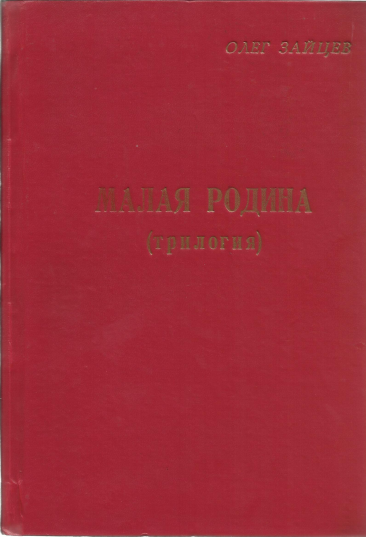 На основе собранного Александром Зайцевым исторического 
материала издан роман “Малая родина”. 
Автором этой книги стал его сын Олег Зайцев.